Preterite of stem-changing verbs
As you know, –ar and –er stem-changing verbs have no stem change in the preterite. –Ir stem-changing verbs, however, do have a stem change.
Preterite of –ir stem-changing verbs
e➞i
o➞u
© by Vista Higher Learning, Inc. All rights reserved.
8.1-1
Preterite of stem-changing verbs
In the preterite, stem-changing –ir verbs have an e to i or o to u stem change in the Ud./él/ella and Uds./ellos/ellas forms.
PRETERITE
VERB STEM
INFINITIVE
STEM CHANGE
© by Vista Higher Learning, Inc. All rights reserved.
8.1-2
Preterite of stem-changing verbs
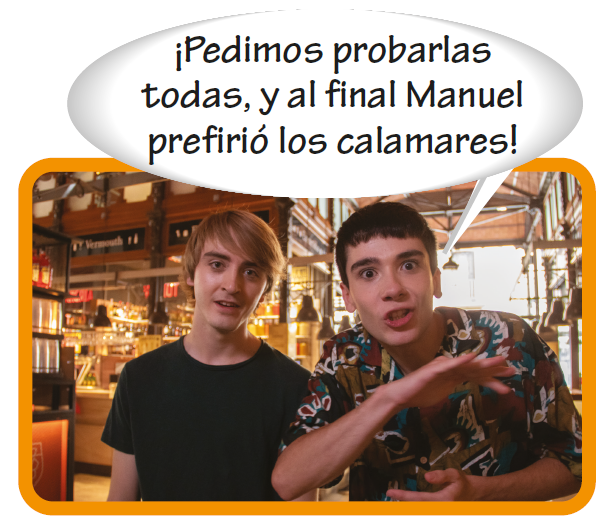 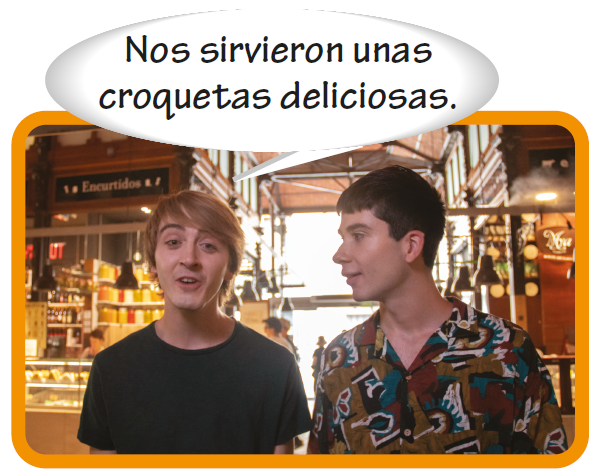 © by Vista Higher Learning, Inc. All rights reserved.
8.1-3